Warm Up # 6
H2SO4(aq) + H2O(l)  ____ + ____
Write a balanced equation, predicting the products and NAMING the reactants.  Also, write a keq equation for this problem (both products are aqueous)

Label the conjugate acid and conjugate base, and how you know which is which.

What does it mean to neutralize an acid?  Use pH numbers in your answer.
19.3 - pH
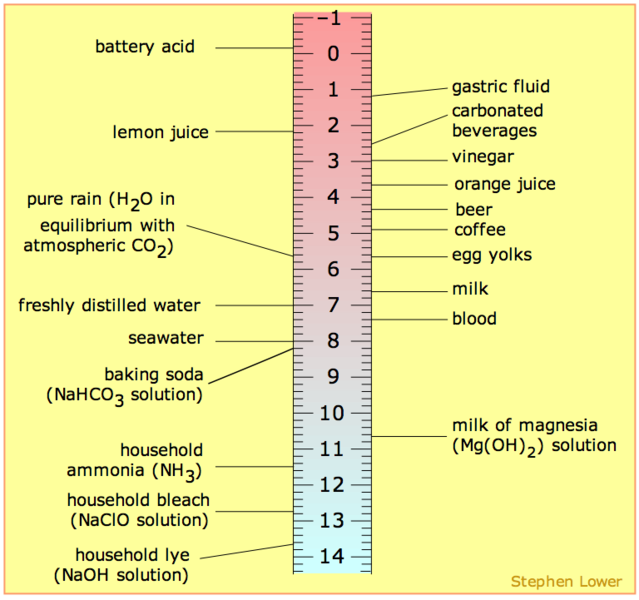 pH…what is it?
pH – measures how much Hydrogen (H+) is in the solution.

More H+ = MORE acidic.

Opposite: pOH – how much Hydroxide (OH-) is in the solution.

More OH- = LESS acidic (more basic)
[H+]  pH		[OH-]  pOH
For pH:
Use concentration of H
[H+] – molarity (mol/L)

pH = -log[H+]

For pOH
Use concentration of OH
pOH = -log[OH-]
pH  [H+]			pOH  [OH-]
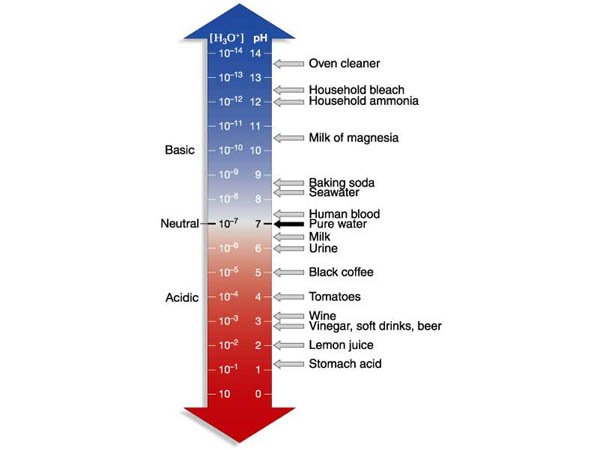 pH = power of Hydrogen

[H+]: 10-pH

[OH-] = 10-pOH


pH scale = logarithmic
pH of 5 is 10x more acidic than pH of 6  (100x more acidic than 7)
pH  pOH
Kw = Water Constant = 14

pH + pOH = 14

Ex. Lemon Juice
pH = 2
pOH = ??

14 - 2 = 12 = pOH
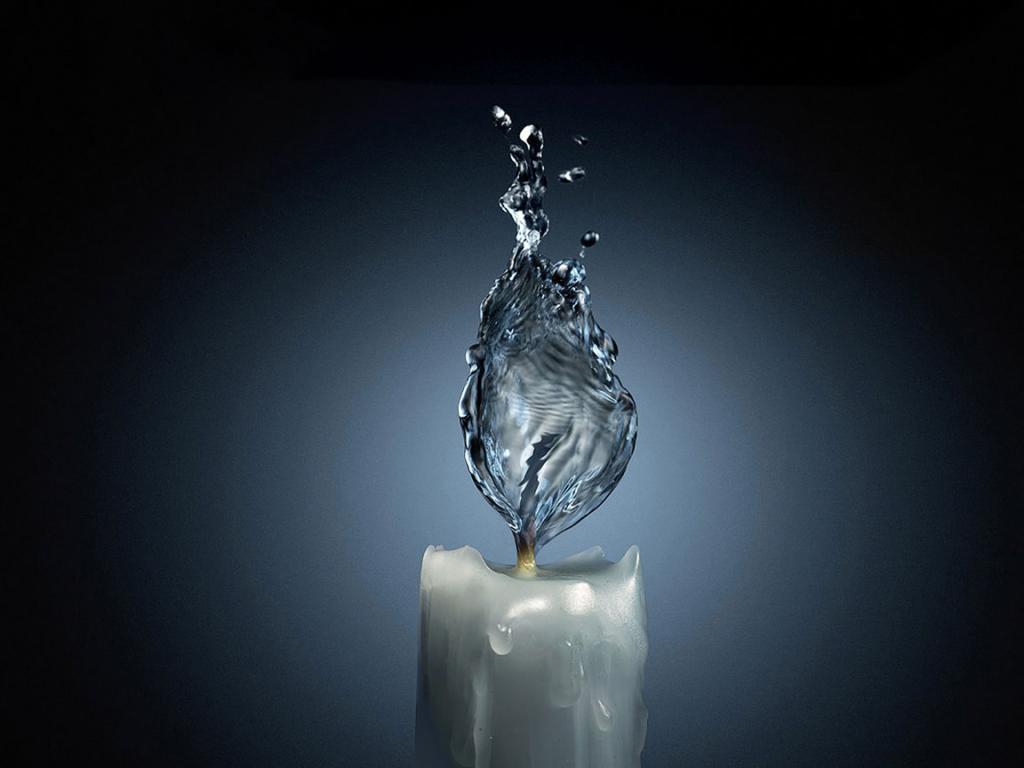 Strong Acids and Bases
Strong Acids/Bases – dissociate (break down) completely in water
Strong Acids: HCl, HBr, HI, HNO3, HClO3, H2SO4
Strong Bases: Any Alkali/alkaline metal with OH  (except Mg)

HCl  H+ + Cl-  		(HCl : H+ = 1 : 1 ratio)
H2SO4  2 H+ + SO4-2  	 (H2SO4 : H+ = 1 : 2 ratio)

Weak Acids/Bases – do NOT break down completely in water (ex. NH3 – ammonia, weak base)
Where things get (a little) tricky…
Ex. [HCl] = 4.5 M
In this case: [H+] = 4.5 M
1 H in HCl (monoprotic)

BUT: [H2SO4] = 4.5 M
In this case: [H+] 4.5 x 2 = 9.0 M
2 H’s in H2SO4 (diprotic)
Naming Acids and Bases
Acids:
If NOT polyatomic (HCl, H2S, etc)…
Hydro_____ic Acid
Hydrochloric acid, hydrosulfuric acid, etc.

If polyatomic (H2SO4, HNO3, H3PO4)
_____ic Acid
Sulfuric acid, Nitric acid, Phosphoric acid

Bases:
No fancy names.  Just _________ hydroxide.